С наступающим Новым годом!
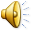